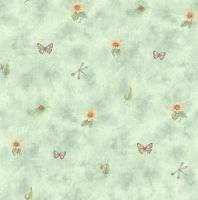 Презентацияпо теме:        
«Одежда, обувь, головные уборы».
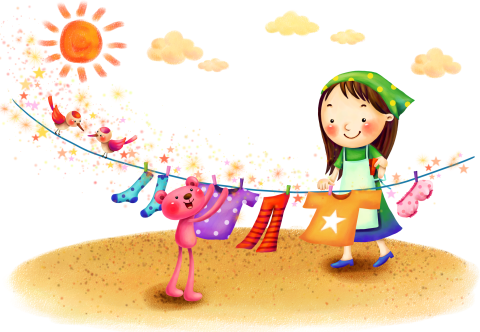 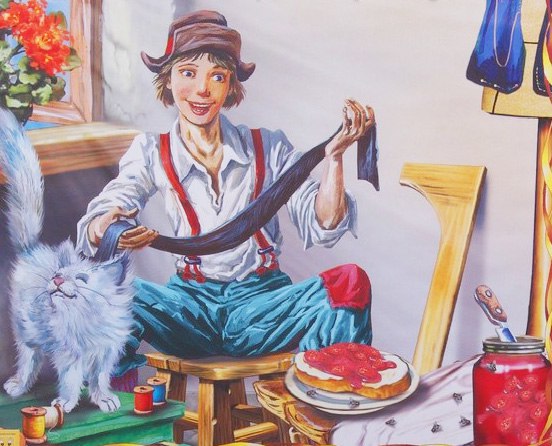 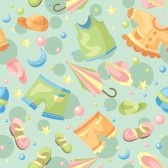 Игра «Четвёртый лишний»
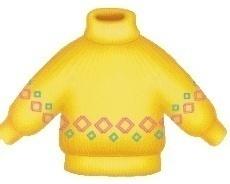 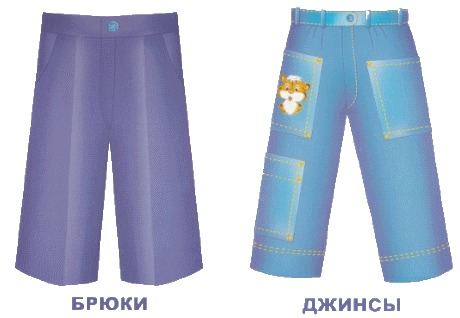 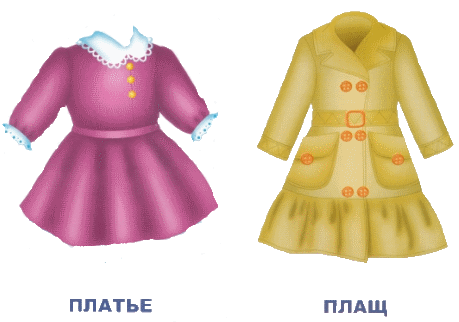 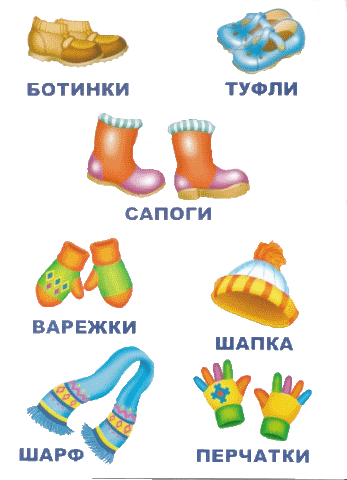 ?
Игра «Четвёртый лишний»
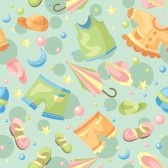 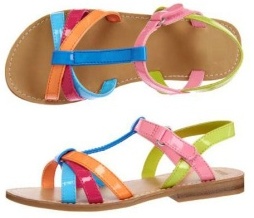 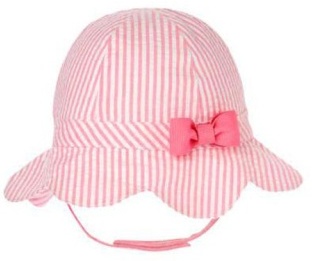 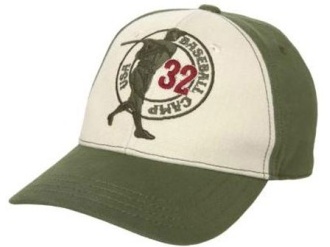 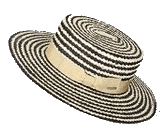 ?
Кто носит эту одежду?
Школьники (ученики)
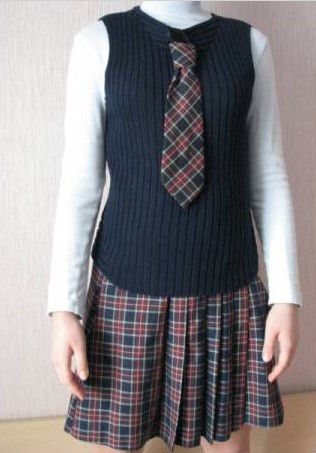 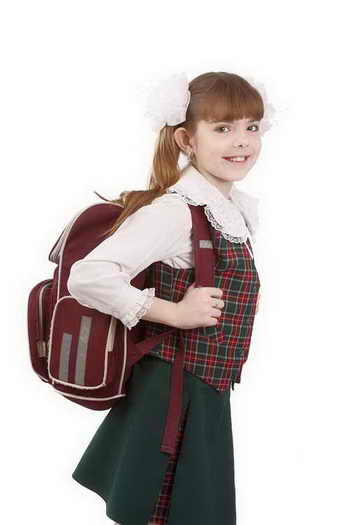 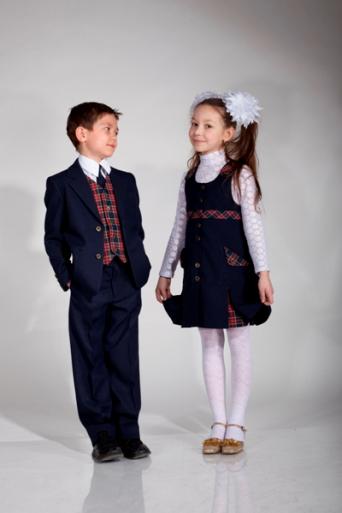 Кто носит эту одежду?
Спортсмены
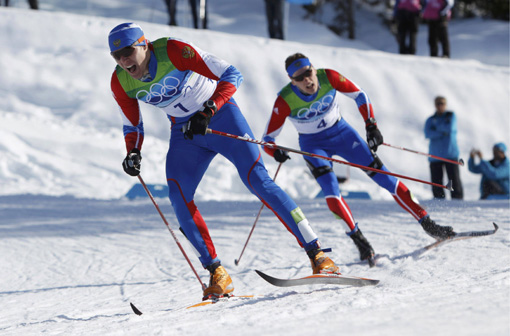 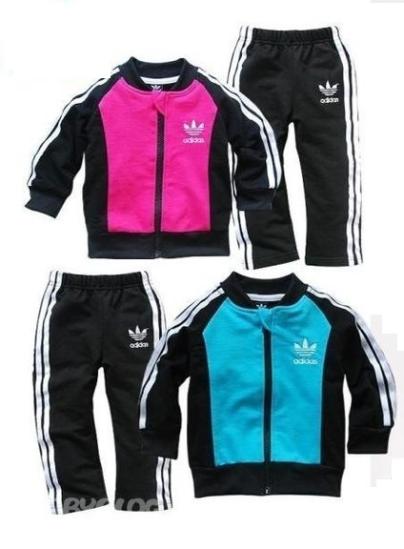 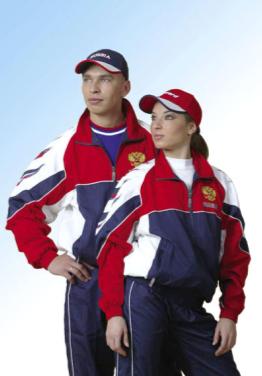 Кто носит эту одежду?
Врачи
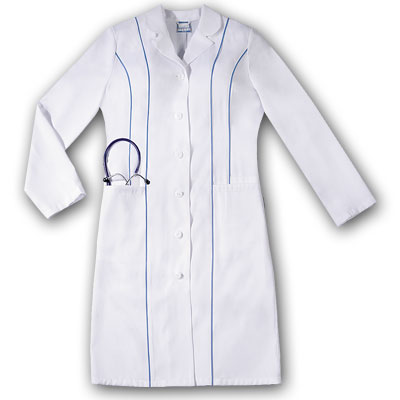 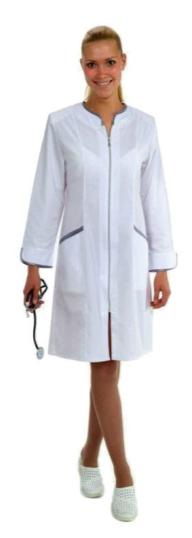 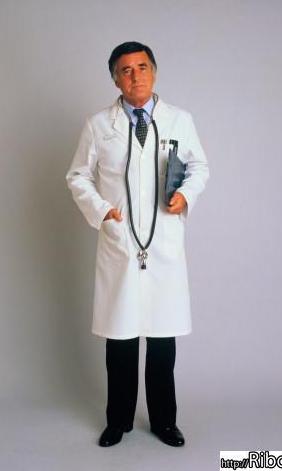 Кто носит эту одежду?
Военные
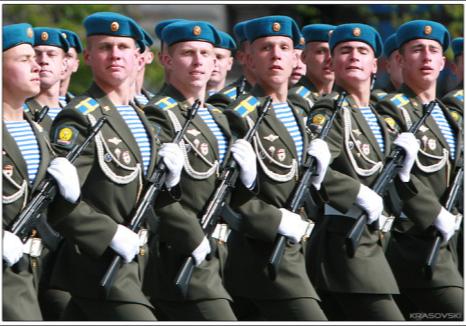 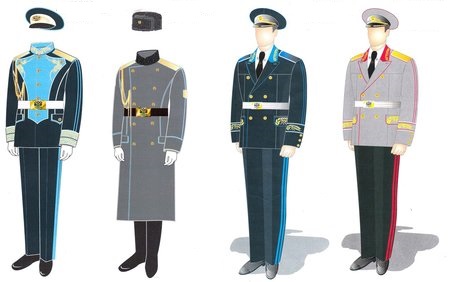 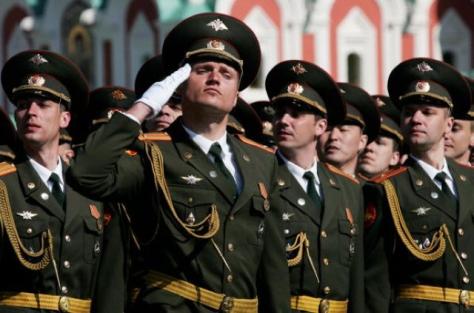 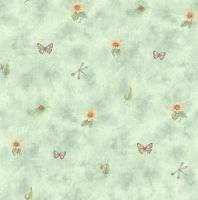 Платье
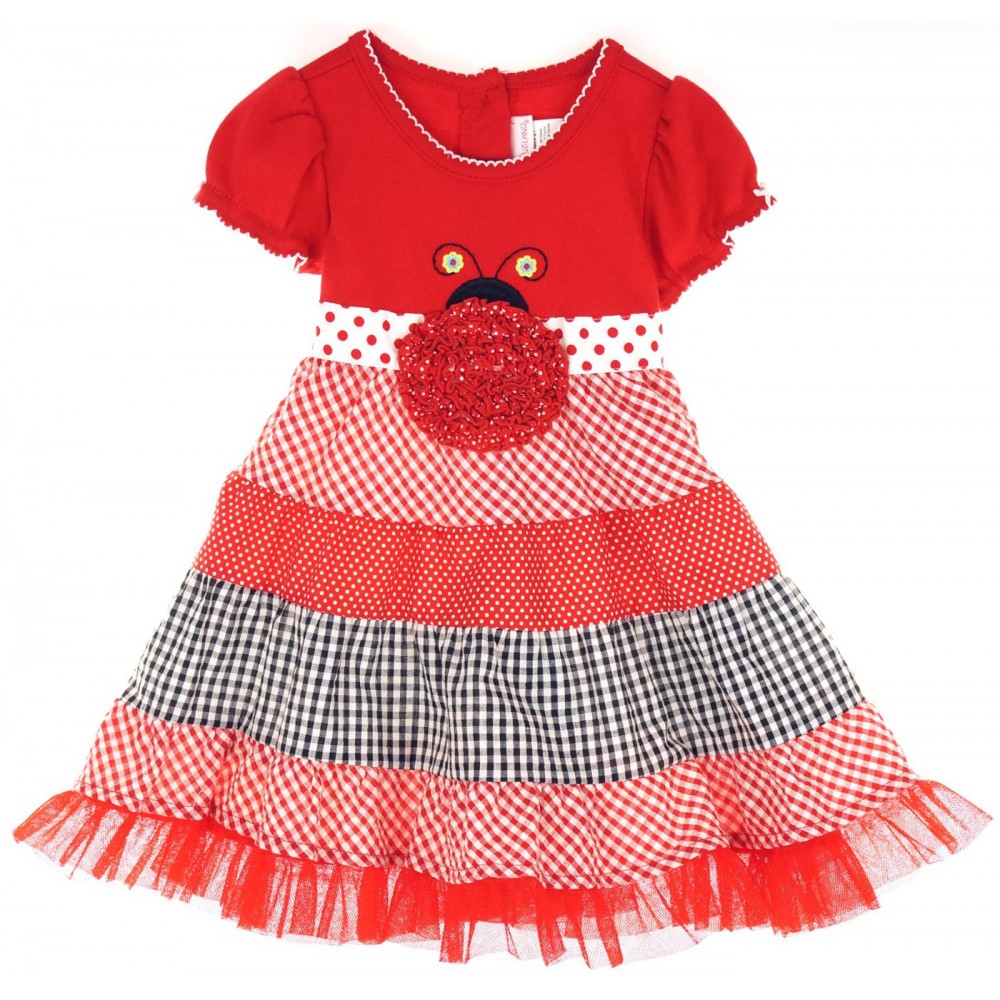 Как избавиться от скуки? -
Надоели джинсы, брюки!
Веселее стать мне всё же
Что поможет?
?
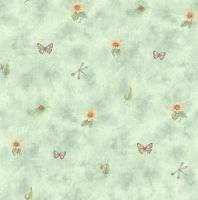 Штаны
По дороге я шел,
Две дороги нашел,
По обеим пошел.
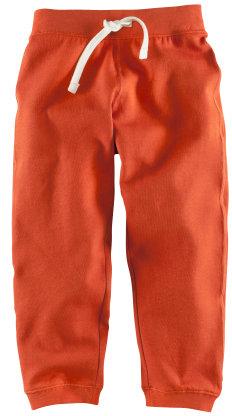 ?
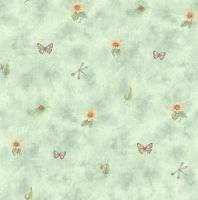 Шапка
Сижу на голове верхом
Не ведаю на ком.
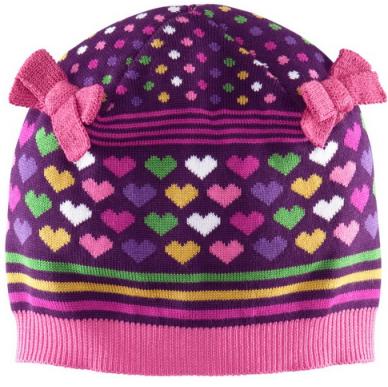 ?
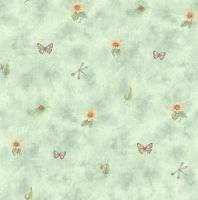 Резиновые 
сапоги
Отгадай загадку: кто мы?
В ясный день сидим мы дома,
Дождь идет – у нас работа:
Топать – шлепать по болотам.
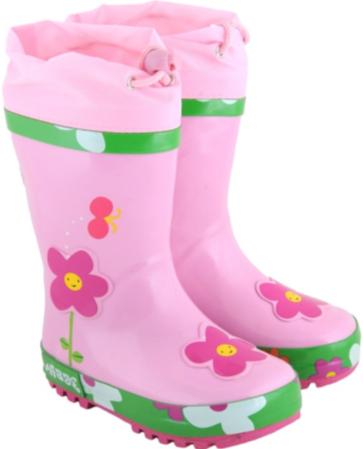 ?
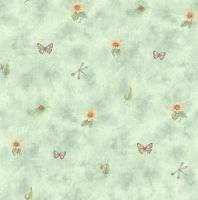 Варежки
Две плетенки, две сестренки,Из овечьей пряжи тонкой,Как гулять - так надевать,Чтоб не мерзли пять да пять.
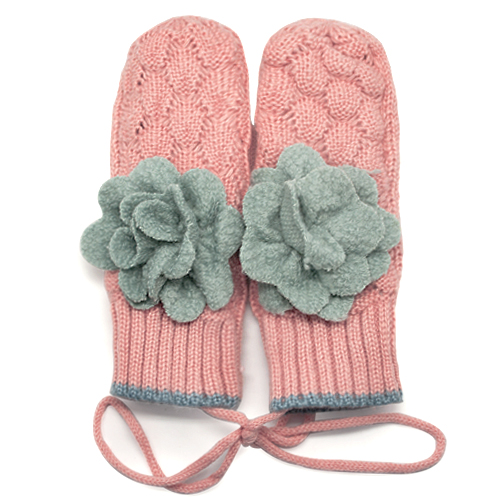 ?
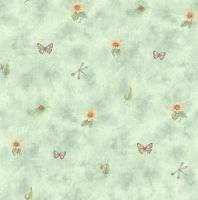 Халат
Ходит царь в своих палатах  Не в кольчуге и не в ЛАТАХ,  У него простой наряд: Тёплый бархатный....
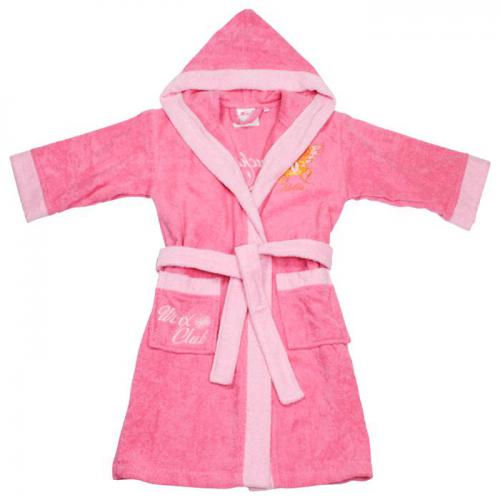 ?
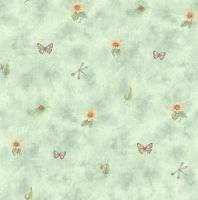 Шить, строчить
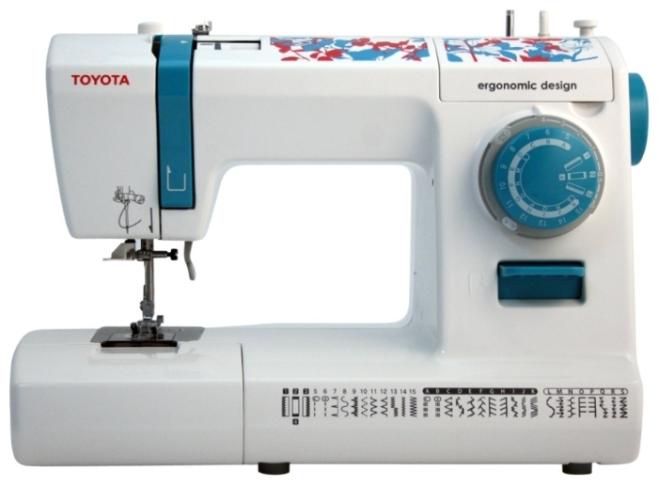 ?
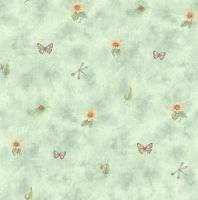 Вязать
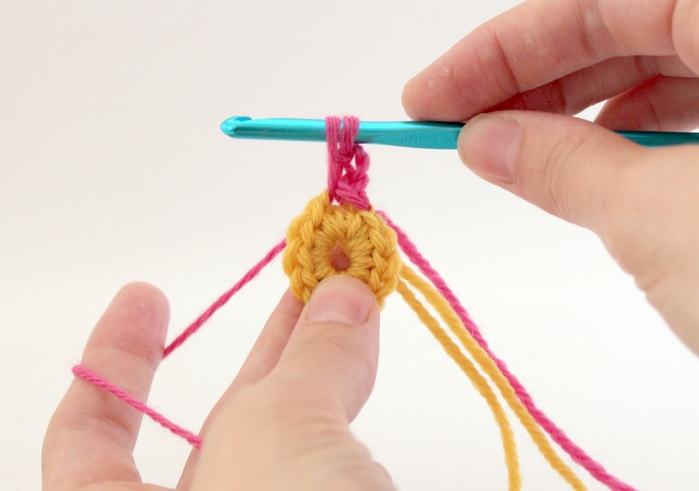 ?
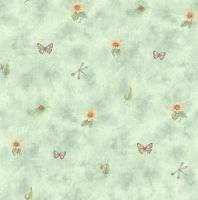 Покупать
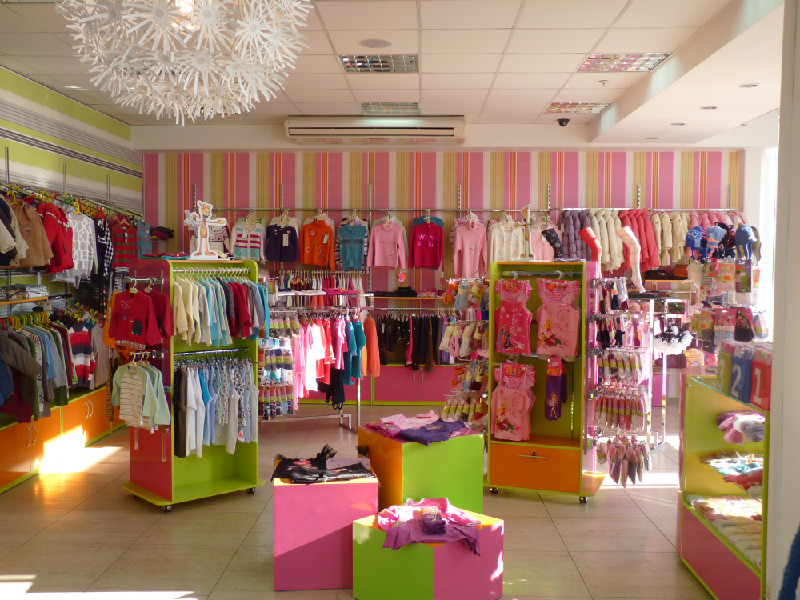 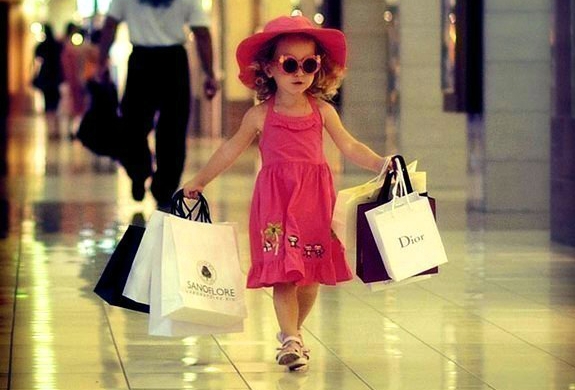 ?
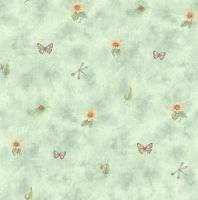 Из каких материалов сделана одежда?
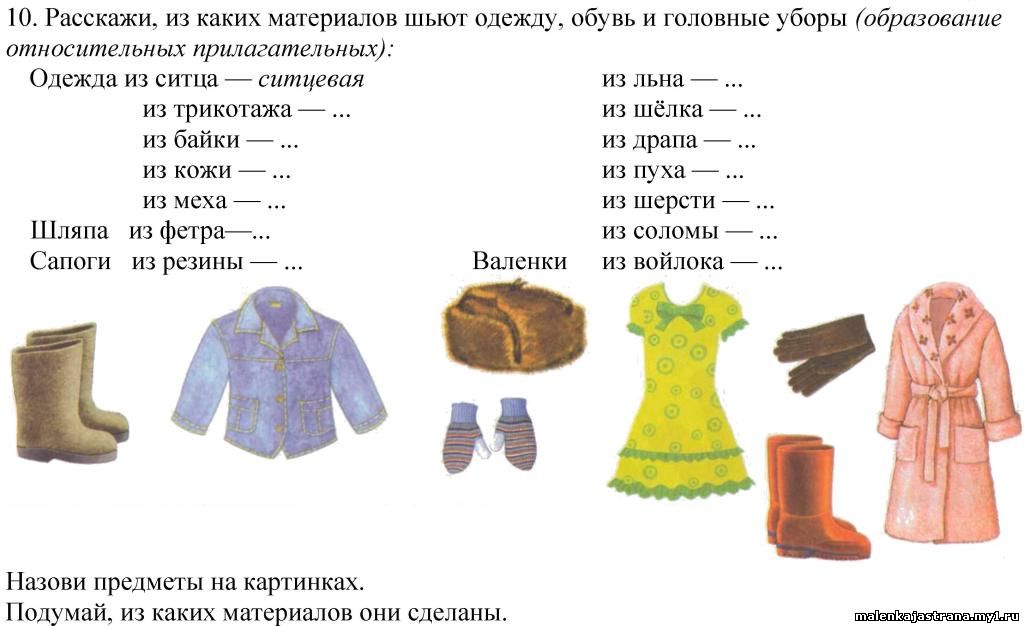 Из войлока –                           Из ситца -
Из резины -                             Из меха –
Из кожи -                                 Из шерсти –
Из трикотажа -                       Из шёлка -
?